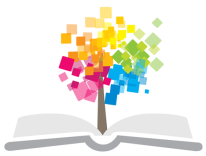 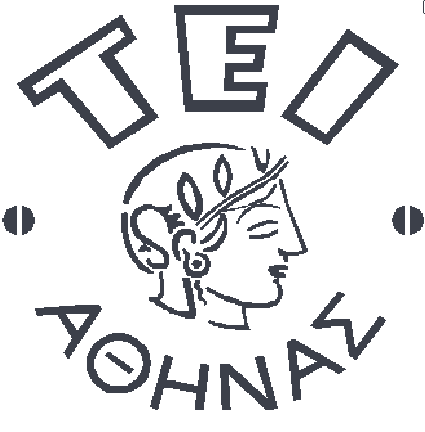 Ανοικτά Ακαδημαϊκά Μαθήματα στο ΤΕΙ Αθήνας
Διεθνείς Συστήματα Κρατήσεων στον Τουρισμό
Ενότητα 5: Λειτουργίες, κριτήρια επιλογής και οικονομικές επιπτώσεις των  GDSs
Δρ.Βασιλική Κατσώνη, Επίκουρος Καθηγήτρια ΤΕΙ Αθήνας
Τμήμα Διοίκησης Επιχειρήσεων/Κατεύθυνση Διοίκησης Επιχειρήσεων και Επιχειρήσεων Φιλοξενίας
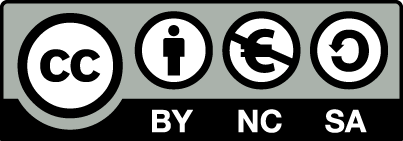 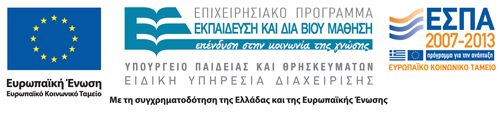 Λειτουργίες ενός συστήματοςκρατήσεων
Oι λειτουργίες ενός GDS είναι οι παρακάτω:
Προγράμματα πτήσεων και διαθεσιμότητα.
Πληροφορίες για τους πελάτες.
Ναύλοι και κανονισμοί.
Έκδοση εισιτηρίων.
Αυτοματοποιημένες αναφορές.
Ευκολίες λόγω δυνατότητας λειτουργίας μέσω Windows.
Άλλες ειδικές υπηρεσίες.
1
Τα κριτήρια επιλογής ενός G.D.S 1/3
Η αξιοπιστία του πληροφοριακού τους υλικού.
Ο σύντομος χρόνος ανταπόκρισης (response time).
Η έγκυρη πληροφόρηση πάνω σε θέματα τιμών.
Η συνεχιζόμενη διεύρυνση προϊόντων.
Η σύγχρονη τεχνολογία του συστήματος.
Ευέλικτο και με χαμηλό κόστος συμβόλαιο.
Καλή τεχνική υποστήριξη και εκπαίδευση πάνω στο συγκεκριμένο G.D.S.στα παρακάτω σημεία: Helpdesk, Training, On Site Support.
2
Τα κριτήρια επιλογής ενός G.D.S 2/3
Σημαντικός παράγοντας είναι και η ευελιξία του συστήματος να καλύπτει τις ανάγκες του Έλληνα ταξιδιωτικού πράκτορα, καθώς ένα ακόμη καθοριστικό στοιχείο για την επιλογή ενός CRS είναι και οι αεροπορικές εταιρείες με τις οποίες συνεργάζεται το κάθε γραφείο.
Ένας ακόμα παράγοντας που επηρεάζει την πρόσβαση σε πληροφορίες και επομένως την επιλογή του συστήματος G.D.S. από τον ταξιδιωτικό πράκτορα είναι ο αριθμός των απευθείας συνδέσεων που έχει το συγκεκριμένο G.D.S. με άλλα συστήματα ηλεκτρονικών υπολογιστών.
3
Τα κριτήρια επιλογής ενός G.D.S 3/3
Το περιεχόμενο του συμβολαίου που πρέπει να υπογράψει ο ταξιδιωτικός πράκτορας, προκειμένου να αποκτήσει τερματικά του εν λόγω G.D.S.
Το επίπεδο εξυπηρέτησης και εκπαίδευσης που προσφέρει ο πωλητής του G.D.S.
Αν το σύστημα που πρόκειται να βάλουν στο γραφείο τους επιτρέπει την πρόσβαση στα στοιχεία των πελατών μέσω ηλεκτρονικού υπολογιστή διαφορετικού απ' αυτόν που έγινε η κράτηση - καταχώρηση.
4
Μειονεκτήματα από τη λειτουργία των G.D.S. στο οικονομικό περιβάλλον
Η δημιουργία εμποδίων για την είσοδο νέων επιχειρήσεων.
Περιορισμένη γεωγραφική διασπορά του δικτύου.
Η τάση για συνεργασία μεγάλων ταξιδιωτικών γραφείων με συγκεκριμένες αεροπορικές εταιρείες και, κατά συνέπεια, με συγκεκριμένο G.D.S..
Η δυσκολία εφαρμογής του G.D.S. από μικρές επιχειρήσεις.
5
Πλεονεκτήματα από τη χρήση των G.D.S.
Η ευκολία διανομής τουριστικών προϊόντων και πληροφοριών στους πελάτες τουριστικών πρακτορείων.
Εξοικονόμηση χρημάτων.
Βελτίωση της αξιοπιστίας.
Εξοικονόμηση χρόνου και αύξηση της αποδοτικότητας.
Ευκολία χρήσης μέσω γραφικού περιβάλλοντος των Windows.
Παραγωγή ποικιλίας προϊόντων.
6
Μηχανολογικός εξοπλισμός ενός GDS
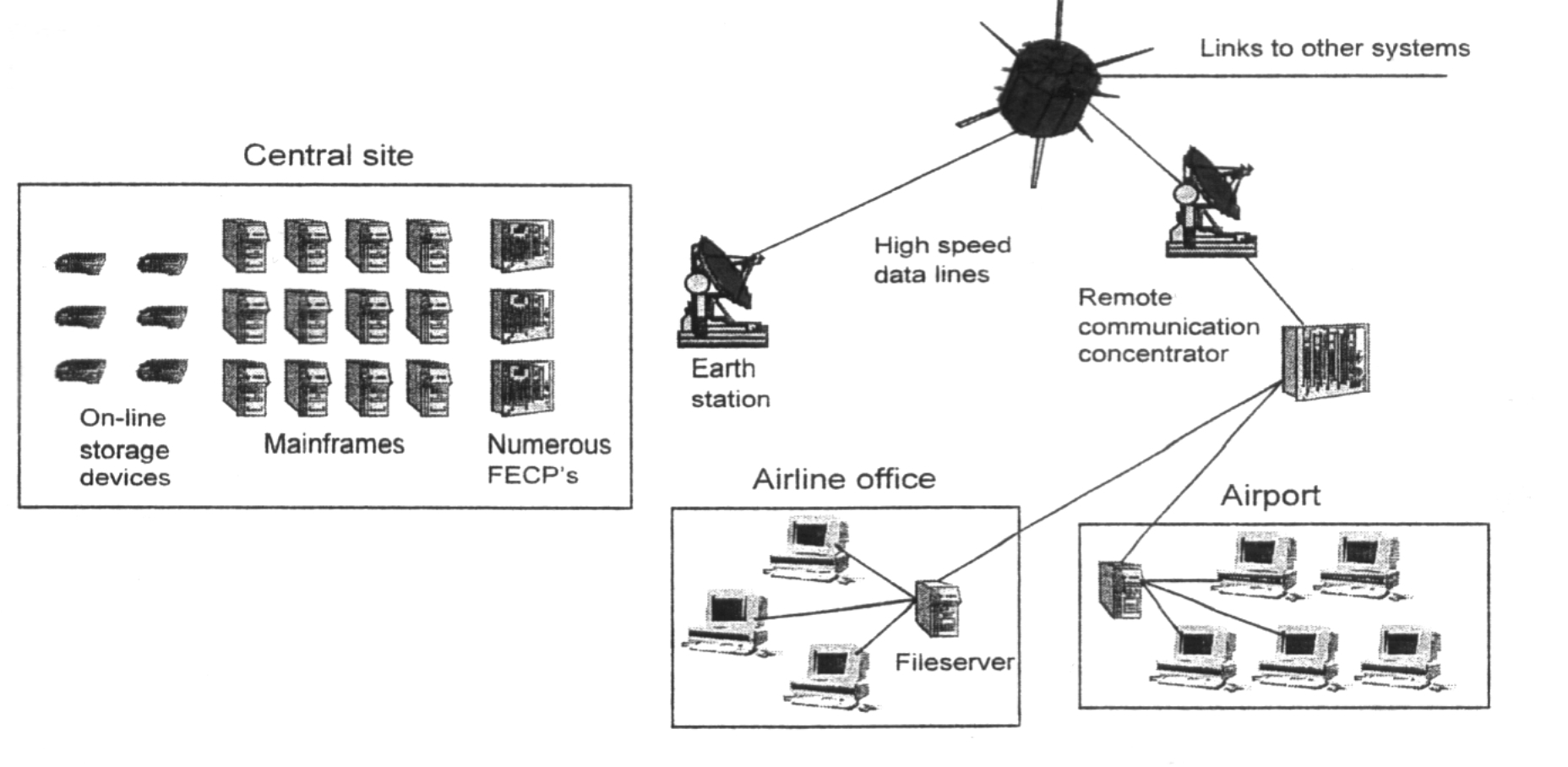 7
Χρήση των διεθνών συστημάτων κρατήσεων στα τουριστικά γραφεία και τεχνολογικός εξοπλισμός του τουριστικού γραφείου 1/3
Το πρώτο βήμα στην αυτοματοποίηση του τουριστικού γραφείου, είναι η αγορά ή μίσθωση του βασικού εξοπλισμού που χρειάζεται (Hardware), δηλαδή τελευταίας τεχνολογίας ηλεκτρονικούς υπολογιστές που θα πρέπει να συνοδεύονται και από την αγορά εκτυπωτών (printers).
Είναι ακόμα σημαντική, η πρόσβαση στο διαδίκτυο και η δημιουργία ιστοσελίδας.
Για την μηχανοργάνωση των τουριστικών γραφείων, το λογισμικό (Software) είναι το πιο σημαντικό κομμάτι.
8
Χρήση των διεθνών συστημάτων κρατήσεων στα τουριστικά γραφεία και τεχνολογικός εξοπλισμός του τουριστικού γραφείου 2/3
Τα προγράμματα Software που χρησιμοποιεί ένα τουριστικό γραφείο μπορούν να καλύψουν τις ανάγκες των παρακάτω τμημάτων: 
Κρατήσεις Εισιτηρίων (αεροπορικά και ακτοπλοϊκά).
Διαχείριση Ταξιδιωτικών Πακέτων.
Διαχείριση Ξενοδοχείων (συμβόλαια απλά και allotment, release periods, κρατήσεις και τιμές ξενοδοχείων, rooming lists, vouchers).
Οργάνωση Συνεδρίων.
9
Χρήση των διεθνών συστημάτων κρατήσεων στα τουριστικά γραφεία και τεχνολογικός εξοπλισμός του τουριστικού γραφείου 3/3
Έλεγχος κόστους υπηρεσιών (καταχώρηση τιμολογίων προμηθευτών).
Διαχείριση ταμείου.
Λογιστική.
Τιμολόγηση.
Στατιστικές (ανάλυση του τζίρου, παρακολούθηση της παραγωγικότητας, ανάλυση των κρατήσεων).
10
Τρόποι λειτουργίας των GDS στα τουριστικά γραφεία 1/4
Ένα τουριστικό γραφείο έχει ένα τουλάχιστον τερματικό G.D.S. Κάθε τερματικό έχει μια διεύθυνση (Τ.Α. – Terminal Address) έτσι ώστε το κεντρικό G.D.S. να γνωρίζει πώς να επικοινωνήσει με κάθε τερματικό. Με τη διεύθυνση αυτή ένα μήνυμα δρομολογείται προς το συγκεκριμένο τερματικό ή αναγνωρίζεται ότι προέρχεται από αυτό.
Ένας κεντρικός κόμβος ή πύλη δικτύων (gateway)  είναι απαραίτητη, εφόσον σε ένα γραφείο υπάρχουν περισσότερα του ενός τερματικά. Οι πύλες δικτύων συγκεντρώνουν τα μηνύματα από το σύνολο των τερματικών και στη συνέχεια τα μεταδίδουν από το γραφείο μέσω ενός modem  και μιας τηλεφωνικής γραμμής στο κεντρικό G.D.S. Έκτος από το modem, και η παρουσία ενός εκτυπωτή θεωρείται απαραίτητη στο σχεδιασμό ενός συστήματος.
11
Τρόποι λειτουργίας των GDS στα τουριστικά γραφεία 2/4
Ένα τοπικό δίκτυο καθοδηγείται από έναν Server που αποτελεί το κεντρικό, υψηλής δυναμικότητας σύστημα του δικτύου, το οποίο προσφέρει είτε υπηρεσίες είτε τους πόρους του στους χρήστες του δικτύου.
Τέλος, εκτός του Server, για τη σύνδεση των τερματικών χρησιμοποιούνται πολλές μορφές καλωδιώσεων (coaxial cable – ομοαξονικό καλώδιο όπως εκείνα των τηλεοράσεων, twisted pair – συνεστραμμένο ζεύγος καλωδίων και fibre optic – οπτικές ίνες).
12
Τρόποι λειτουργίας των GDS στα τουριστικά γραφεία 3/4
Όλα τα παραπάνω αντικατοπτρίζουν μια εικόνα του σχεδιασμού σε ένα γραφείο που επικοινωνεί με ένα μόνο G.D.S. 
Για τη συνεργασία με άνω του ενός G.D.S., επόμενο ήταν να χρειαστεί και η αναβάθμιση των συστημάτων για την ανταπόκριση τους στις νέες απαιτήσεις. Σήμερα, υπάρχουν προϊόντα που καλύπτουν όλες τις δικτυακές ανάγκες ενός γραφείου (επικοινωνία ενός LAN με πολλά G.D.S., ταυτόχρονη παρουσίαση πληροφοριών από πολλά G.D.S. σε ένα τερματικό, κ.λπ.)
13
Τρόποι λειτουργίας των GDS στα τουριστικά γραφεία 4/4
Στην αγορά, υπάρχουν πολλά προϊόντα που μπορούν να καλύψουν τις διάφορες δικτυακές ανάγκες ενός γραφείου και κατασκευάζονται είτε από ειδικευμένες εταιρίες που έχουν σχέση με την τουριστική βιομηχανία, είτε από τις ίδιες ιδιοκτήτριες εταιρίες των GDS. 
Αυτό, επιτυγχάνεται με την επικοινωνία ενός LAN με πολλά GDS, με την ταυτόχρονη παρουσίαση πληροφοριών από πολλά GDS σε ένα τερματικό και άλλο.
14
Τέλος Ενότητας
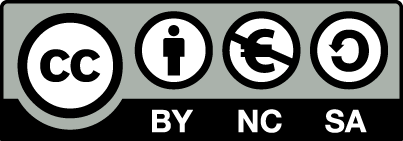 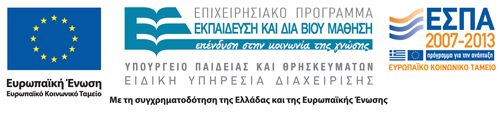 Σημειώματα
Σημείωμα Αναφοράς
Copyright Τεχνολογικό Εκπαιδευτικό Ίδρυμα Αθήνας, Βασιλική Κατσώνη 2014. Βασιλική Κατσώνη. «Διεθνείς συστήματα κρατήσεων στον τουρισμό. Ενότητα 5: Λειτουργίες, κριτήρια επιλογής και οικονομικές επιπτώσεις των  GDSs». Έκδοση: 1.0. Αθήνα 2014. Διαθέσιμο από τη δικτυακή διεύθυνση: ocp.teiath.gr.
Σημείωμα Αδειοδότησης
Το παρόν υλικό διατίθεται με τους όρους της άδειας χρήσης Creative Commons Αναφορά, Μη Εμπορική Χρήση Παρόμοια Διανομή 4.0 [1] ή μεταγενέστερη, Διεθνής Έκδοση.   Εξαιρούνται τα αυτοτελή έργα τρίτων π.χ. φωτογραφίες, διαγράμματα κ.λ.π., τα οποία εμπεριέχονται σε αυτό. Οι όροι χρήσης των έργων τρίτων επεξηγούνται στη διαφάνεια  «Επεξήγηση όρων χρήσης έργων τρίτων». 
Τα έργα για τα οποία έχει ζητηθεί και δοθεί άδεια  αναφέρονται στο «Σημείωμα  Χρήσης Έργων Τρίτων».
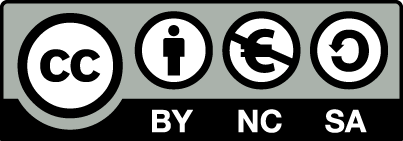 [1] http://creativecommons.org/licenses/by-nc-sa/4.0/ 
Ως Μη Εμπορική ορίζεται η χρήση:
που δεν περιλαμβάνει άμεσο ή έμμεσο οικονομικό όφελος από την χρήση του έργου, για το διανομέα του έργου και αδειοδόχο
που δεν περιλαμβάνει οικονομική συναλλαγή ως προϋπόθεση για τη χρήση ή πρόσβαση στο έργο
που δεν προσπορίζει στο διανομέα του έργου και αδειοδόχο έμμεσο οικονομικό όφελος (π.χ. διαφημίσεις) από την προβολή του έργου σε διαδικτυακό τόπο
Ο δικαιούχος μπορεί να παρέχει στον αδειοδόχο ξεχωριστή άδεια να χρησιμοποιεί το έργο για εμπορική χρήση, εφόσον αυτό του ζητηθεί.
Επεξήγηση όρων χρήσης έργων τρίτων
Δεν επιτρέπεται η επαναχρησιμοποίηση του έργου, παρά μόνο εάν ζητηθεί εκ νέου άδεια από το δημιουργό.
©
διαθέσιμο με άδεια CC-BY
Επιτρέπεται η επαναχρησιμοποίηση του έργου και η δημιουργία παραγώγων αυτού με απλή αναφορά του δημιουργού.
διαθέσιμο με άδεια CC-BY-SA
Επιτρέπεται η επαναχρησιμοποίηση του έργου με αναφορά του δημιουργού, και διάθεση του έργου ή του παράγωγου αυτού με την ίδια άδεια.
διαθέσιμο με άδεια CC-BY-ND
Επιτρέπεται η επαναχρησιμοποίηση του έργου με αναφορά του δημιουργού. 
Δεν επιτρέπεται η δημιουργία παραγώγων του έργου.
διαθέσιμο με άδεια CC-BY-NC
Επιτρέπεται η επαναχρησιμοποίηση του έργου με αναφορά του δημιουργού. 
Δεν επιτρέπεται η εμπορική χρήση του έργου.
Επιτρέπεται η επαναχρησιμοποίηση του έργου με αναφορά του δημιουργού.
και διάθεση του έργου ή του παράγωγου αυτού με την ίδια άδεια
Δεν επιτρέπεται η εμπορική χρήση του έργου.
διαθέσιμο με άδεια CC-BY-NC-SA
διαθέσιμο με άδεια CC-BY-NC-ND
Επιτρέπεται η επαναχρησιμοποίηση του έργου με αναφορά του δημιουργού.
Δεν επιτρέπεται η εμπορική χρήση του έργου και η δημιουργία παραγώγων του.
διαθέσιμο με άδεια 
CC0 Public Domain
Επιτρέπεται η επαναχρησιμοποίηση του έργου, η δημιουργία παραγώγων αυτού και η εμπορική του χρήση, χωρίς αναφορά του δημιουργού.
Επιτρέπεται η επαναχρησιμοποίηση του έργου, η δημιουργία παραγώγων αυτού και η εμπορική του χρήση, χωρίς αναφορά του δημιουργού.
διαθέσιμο ως κοινό κτήμα
χωρίς σήμανση
Συνήθως δεν επιτρέπεται η επαναχρησιμοποίηση του έργου.
Διατήρηση Σημειωμάτων
Οποιαδήποτε αναπαραγωγή ή διασκευή του υλικού θα πρέπει να συμπεριλαμβάνει:
το Σημείωμα Αναφοράς
το Σημείωμα Αδειοδότησης
τη δήλωση Διατήρησης Σημειωμάτων
το Σημείωμα Χρήσης Έργων Τρίτων (εφόσον υπάρχει)
μαζί με τους συνοδευόμενους υπερσυνδέσμους.
Χρηματοδότηση
Το παρόν εκπαιδευτικό υλικό έχει αναπτυχθεί στo πλαίσιo του εκπαιδευτικού έργου του διδάσκοντα.
Το έργο «Ανοικτά Ακαδημαϊκά Μαθήματα στο ΤΕΙ Αθηνών» έχει χρηματοδοτήσει μόνο την αναδιαμόρφωση του εκπαιδευτικού υλικού. 
Το έργο υλοποιείται στο πλαίσιο του Επιχειρησιακού Προγράμματος «Εκπαίδευση και Δια Βίου Μάθηση» και συγχρηματοδοτείται από την Ευρωπαϊκή Ένωση (Ευρωπαϊκό Κοινωνικό Ταμείο) και από εθνικούς πόρους.
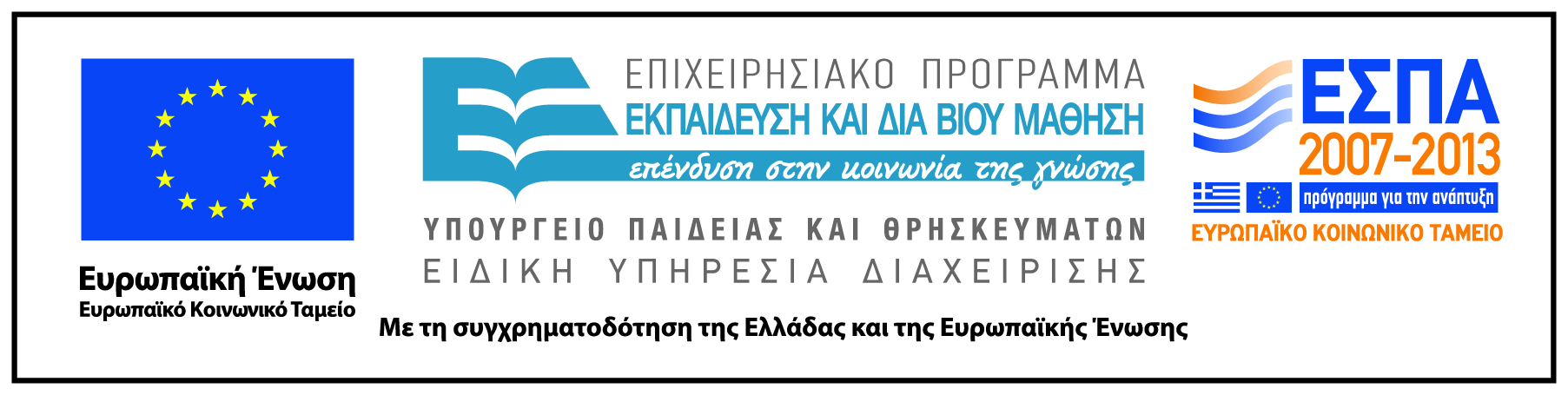